TEMPLATE INSTRUCTION: DELETE AFTER READING
Instructions on the use of Powerpoint Template:

This template has been designed to aid you in the preparation of your presentation at the Sixth EAGE Borehole Geology Workshop. 

The first slide must include the full Workshop design (See slide 2) and all content slides (See page 3-5) must include the EAGE logo at the top.

We strongly prefer, in order to preserve the academic nature of the technical programme, that presenters limit the use of company or professional logos to the title slide and/or the acknowledgments slide.

Aside from these specifications, all information on the following slides constitute suggestions, and you may adapt the template to suit the purposes and shape of your presentation.

We look forward to meeting you at the Sixth EAGE Borehole Geology Workshop!
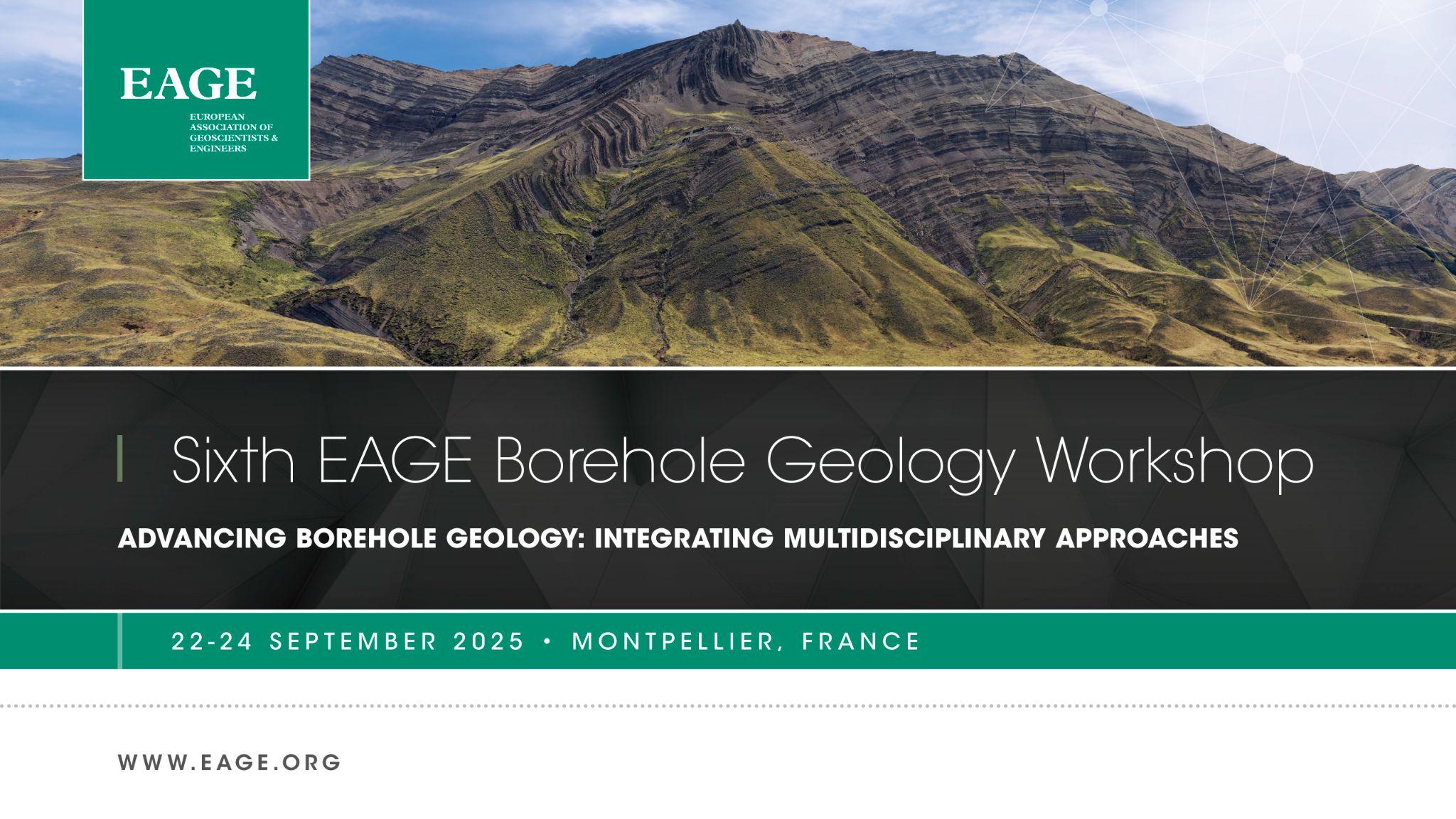 Abstract No.
Presentation Title
Presenter Information, Author, Company and/or Logo Information
SLIDE TITLE HERE (if applicable)
Delete: Change to suit your presentation
Acknowledgements / Thank You / Questions
One-Column Format
Author, Company and/or Logo Information